ΞΥΛΟΦΥΛΛΑ Ι.
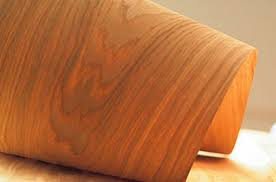 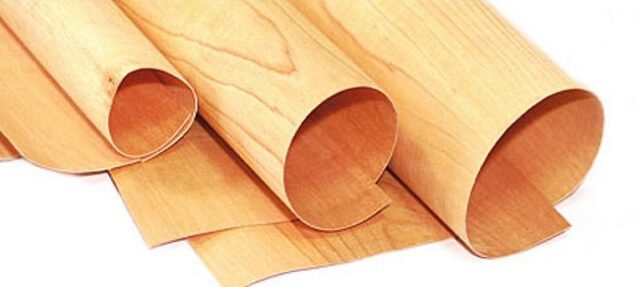 ΑΙΔΙΝΙΔΗΣ ΕΥΣΤΡΑΤΙΟΣ
ΜΑΡΤΙΟΣ 2022
Ξυλόφυλλα -Ορισμός
Προϊόν του ξύλου που παράγεται από το δένδρο ( κορμός, ρίζα ) .
Τα ξυλόφυλλα είναι λεπτές φέτες ξύλου κομμένες σε ένα συγκεκριμένο πάχος που χρησιμοποιούνται σε δύο βασικές εφαρμογές: 
Α) ως πρώτες ύλες δόμησης  ξύλινων προϊόντων ξύλου όπως τα αντικολλητά ή κόντρα πλακέ , και άλλα πολυστρωματικά προϊόντα ( πχ. πολυστρωματικά δάπεδα,  μέρη μουσικών οργάνων κ.λπ.)και 
Β) ως επιφανειακές στρώσεις ,διακοσμητικές ,επάνω  σε άλλες συγκολλημένες ξυλοπλάκες ( μοριοσανίδες, ινοσανίδες αντικολλητά κλπ. ) , που τις επενδύουν ,δίνοντας σε αυτές υψηλή αξία με την ιδιαίτερη   εμφάνιση τους , κυρίως για κατασκευή επίπλων.

Παλαιοτέρα κοβόταν από τον κορμό παλινδρομικά με πριόνισμα , σήμερα μόνο για ειδικές χρήσεις και σε μεγαλύτερα πάχη .
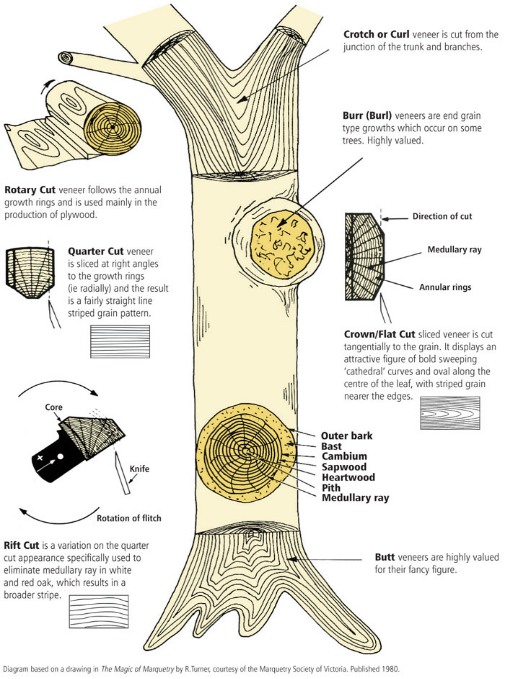 Αριστερά. Μέρη του δένδρου δίνουν διαφορετικά προϊόντα ανάλογα με την ποιότητα του ξύλου, τα σφάλματα και τις διαστάσεις τους.Η ΚΑΛΥΤΕΡΗ ΠΟΙΟΤΗΤΑ ΠΡΕΠΕΙ ΝΑ ΓΙΝΕΤΑΙ ΞΥΛΟΦΥΛΛΑΔεξιά . Διάγραμμα δένδρου και παραγωγή ξυλοφύλλων
ΙΣΤΟΡΙΑ- Χειρωνακτική κοπή ξυλοφύλλων
Aρχαίοι Αιγύπτιοι				Μεσαίωνας
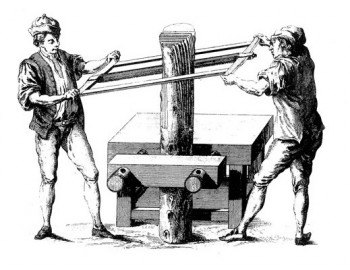 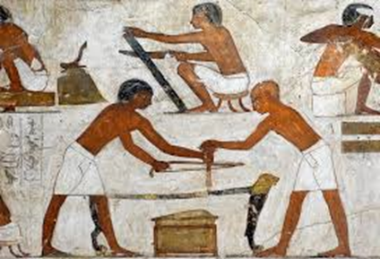 ΙΣΤΟΡΙΑΤα πρώτα μηχανήματα κοπής ξυλοφύλλων 1850
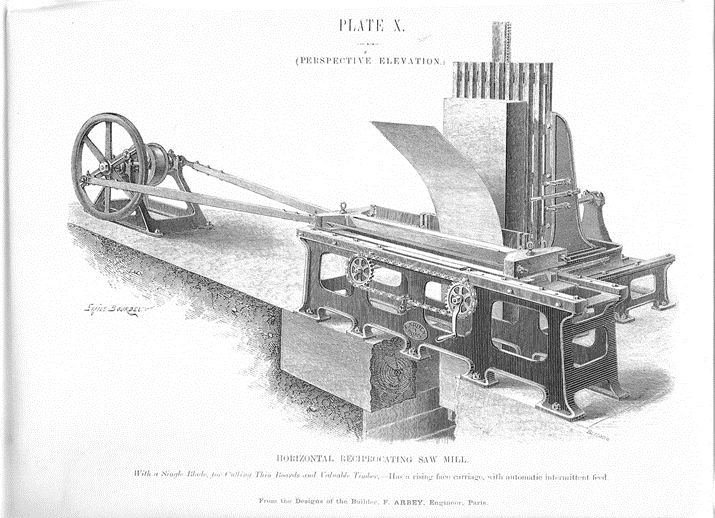 ΔΙΑΚΡΙΣΗ ΞΥΛΟΦΥΛΛΩΝ
Διακοσμητικά  : για επενδύσεις
Κορμού : πάχος από 0,5 συνήθως  εως 3,0 mm , με παλινδρομική κίνηση του κορμού ή του μαχαιριού κοπής.
Κορμού : πάχος από 3,0  εως  5,0mm ( -7,0 mm ), με πριόνισμα- πρίση του κορμού.
Ρίζας : πάχος συνήθως 0,6 mm με περιστροφική κοπή της ρίζας, σπάνια παλινδρομική.
Κοινά : πάχος από  1,0 mm εως  3 mm με περιστροφική κίνηση του κορμού.
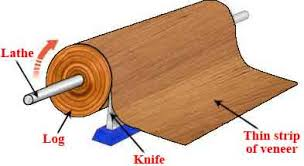 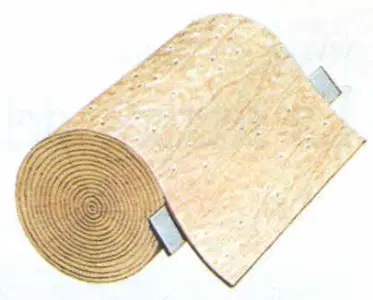 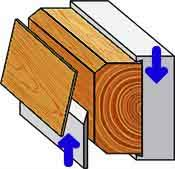 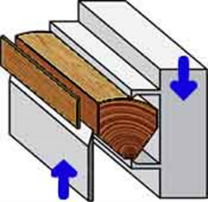 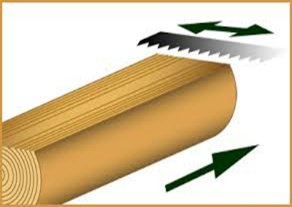 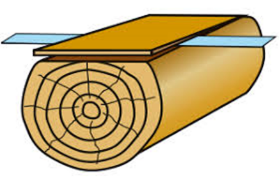 ΤΡΟΠΟΙ ΚΟΠΗΣ ΞΥΛΟΦΥΛΛΩΝ
ΤΡΟΠΟΙ ΚΟΠΗΣ ΞΥΛΟΦΥΛΛΩΝ
ΔΙΑΚΟΣΜΗΤΙΚΑ ΞΥΛΟΦΥΛΛΑ -ΠΑΛΙΝΔΡΟΜΙΚΗ ΚΙΝΗΣΗ ΜΑΧΑΙΡΙΟΥ ( Το μαχαίρι κινείται παλινδρομικά –εμπρός -πίσω- αλλά πάντα κάθετα στον άξονα του κορμού)
ΚΟΙΝΑ ΞΥΛΟΦΥΛΛΑ- ΠΕΡΙΣΤΡΟΦΙΚΗ ΚΙΝΗΣΗ ΚΟΡΜΟΥ ( Το μαχαίρι είναι σταθερό και το ξυλόφυλλο εκτυλίσσεται)
ΠΡΙΟΝΙΣΤΑ ΞΥΛΟΦΥΛΛΑ- ΑΞΟΝΙΚΗ ΚΙΝΗΣΗ ΠΡΙΟΝΙΟΥ ( Το πριόνι κινείται πάντα κατά μήκος του κορμού)
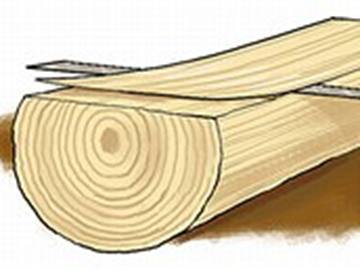 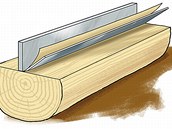 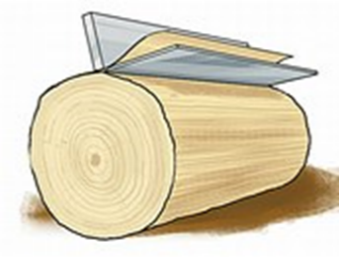 ΣΤΑΔΙΑ ΠΑΡΑΓΩΓΗΣ ΚΟΙΝΩΝ ΞΥΛΟΦΥΛΛΩΝ ΚΟΡΜΟΥ ΜΕ ΠΕΡΙΣΤΡΟΦΙΚΗ ΤΟΜΗ
► ΚΟΡΜΟΠΛΑΤΕΙΑ
► ΕΓΚΑΡΣΙΑ ΚΟΠΗ ΣΕ ΚΟΡΜΟΤΕΜΑΧΙΑ ΜΕ ΑΛΥΣΟΠΡΙΟΝΟ ή ΔΙΣΚΟΠΡΙΟΝΟ
► ΑΠΟΦΛΟΙΩΣΗ
► ΑΤΜΙΣΗ
► ΠΑΡΑΓΩΓΗ ΞΥΛΟΦΥΛΛΩΝ ΜΕ ΠΕΡΙΣΤΡΟΦΙΚΗ ΤΟΜΗ (ΕΚΤΥΛΙΞΗ)
► ΤΕΜΑΧΙΣΜΟΣ ΞΥΛΟΦΥΛΛΩΝ ΣΕ ΕΠΙΘΥΜΗΤΕΣ ΔΙΑΤΑΣΕΙΣ
► ΔΙΑΛΟΓΗ (ΠΟΙΟΤΗΤΑ, ΔΙΑΣΤΑΣΕΙΣ)
► ΞΗΡΑΝΣΗ
► ΑΠΟΘΗΚΕΥΣΗ
Παραγωγή κοινών ξυλοφύλλων , peeling, rotary veneer
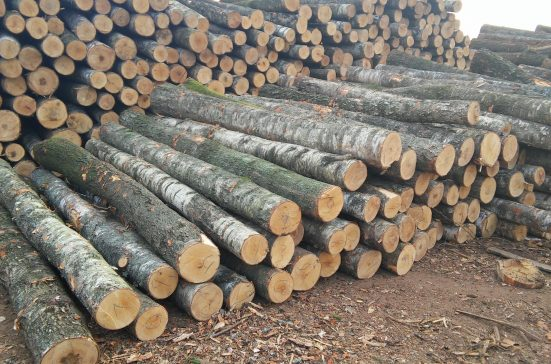 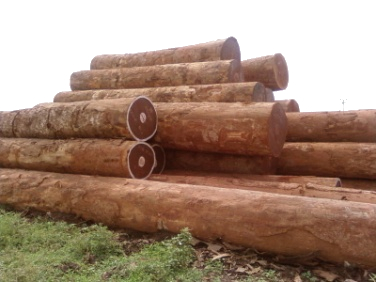 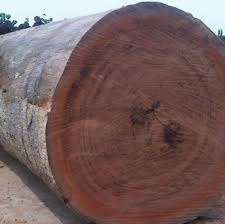 ΚΟΡΜΟΠΛΑΤΕΙΑ
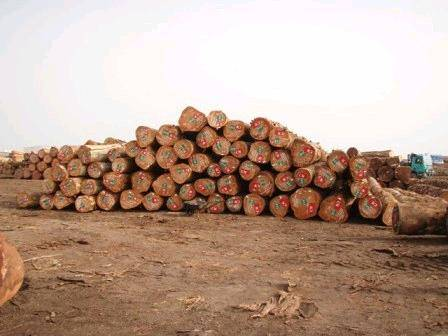 ΣΤΑΔΙΑ ΠΑΡΑΓΩΓΗΣ ΔΙΑΚΟΣΜΗΤΙΚΩΝ ή ΠΑΛΙΝΔΡΟΜΙΚΗΣ ΤΟΜΗΣ ΞΥΛΟΦΥΛΛΩΝ
► ΚΟΡΜΟΠΛΑΤΕΙΑ
► ΕΓΚΑΡΣΙΑ ΚΟΠΗ ΣΕ ΚΟΡΜΟΤΕΜΑΧΙΑ ΜΕ ΑΛΥΣΟΠΡΙΟΝΟ ή ΔΙΣΚΟΠΡΙΟΝΟ
► ΠΡΙΣΗ -ΚΟΠΗ ΚΑΡΤΙΕ –ΚΑΡΕ Κ.Λ.Π. ( ΔΙΑΜΟΡΦΩΣΗ ΚΑΤΑΛΛΗΛΗ ΓΙΑ ΠΑΡΑΓΩΓΗ ΞΥΛΟΦΥΛΛΩΝ)
► ΒΡΑΣΜΟΣ (ΑΤΜΙΣΗ)
► ΠΑΡΑΓΩΓΗ ΞΥΛΟΦΥΛΛΩΝ ΜΕ ΠΑΛΙΝΔΡΟΜΙΚΗ ΤΟΜΗ
► ΞΗΡΑΝΣΗ
► ΠΑΡΥΦΩΣΗ ΚΑΤΑ ΜΗΚΟΣ
► ΠΑΡΥΦΩΣΗ ΚΑΤΑ ΠΛΑΤΟΣ
► ΔΙΑΛΟΓΗ (ΠΟΙΟΤΗΤΑ, ΔΙΑΣΤΑΣΕΙΣ)
► ΔΕΜΑΤΟΠΟΙΗΣΗ
► ΔΙΑΣΤΑΣΙΟΛΟΓΗΣΗ.
► ΑΠΟΘΗΚΕΥΣΗ
ΠΑΡΑΓΩΓΗ ΔΙΑΚΟΣΜΗΤΙΚΩΝ ΞΥΛΟΦΥΛΩΝ-sliced veneer
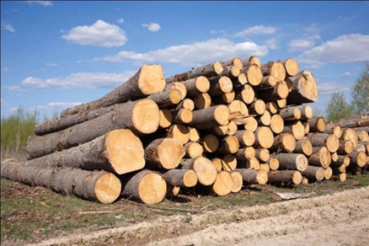 ΚΟΡΜΟΠΛΑΤΕΙΑ
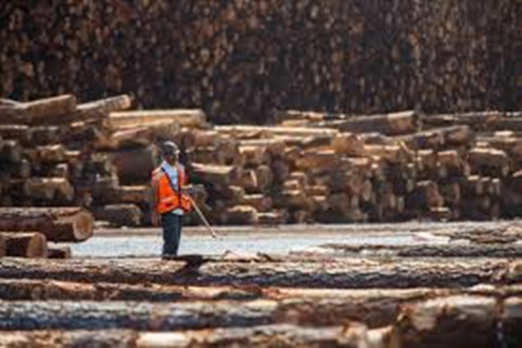 ΠΑΡΑΓΩΓΗ ΔΙΑΚΟΣΜΗΤΙΚΩΝ ΞΥΛΟΦΥΛΩΝ
ΚΟΡΜΟΠΛΑΤΕΙΑ
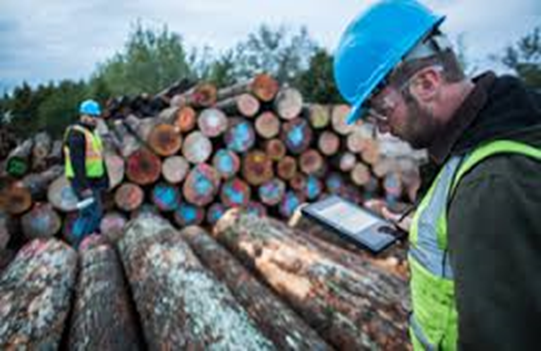 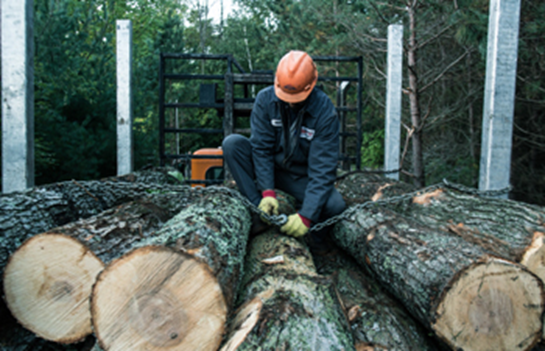 ΚΟΠΗ ΚΟΡΜΩΝ ΕΓΚΑΡΣΙΑ ΣΕ ΜΗΚΗ
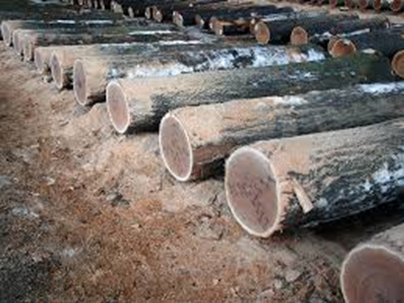 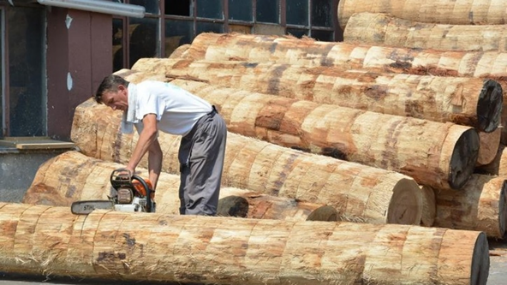 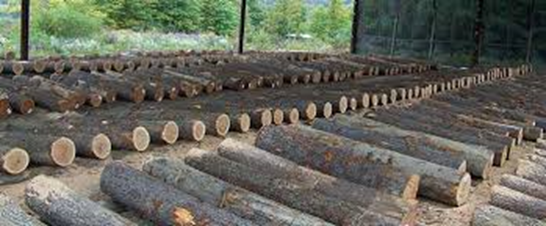 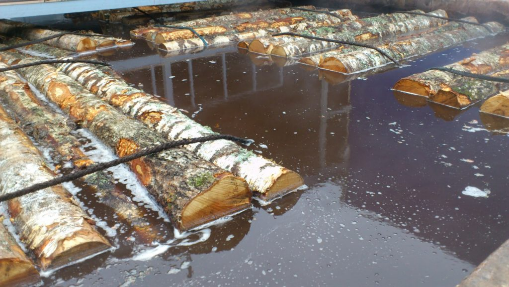 Προφύλαξη κορμών από μύκητες και έντομαστην κορμοπλατεία πριν να επεξεργαστούν
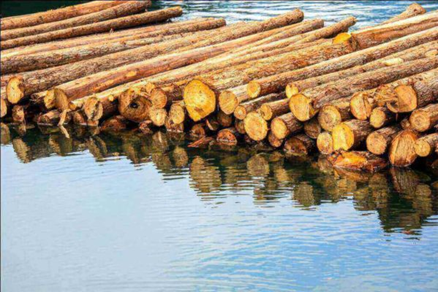 Από την κορμοπλατεία στην επεξεργασία
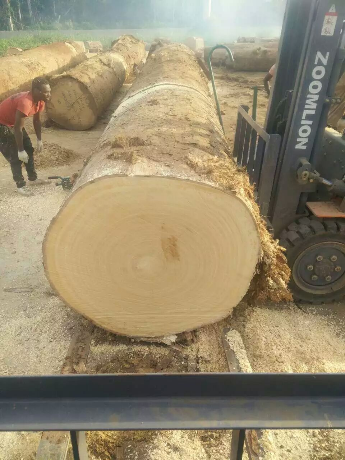 Αποφλοίωση και δημιουργία με πρίση,  πρισμάτων
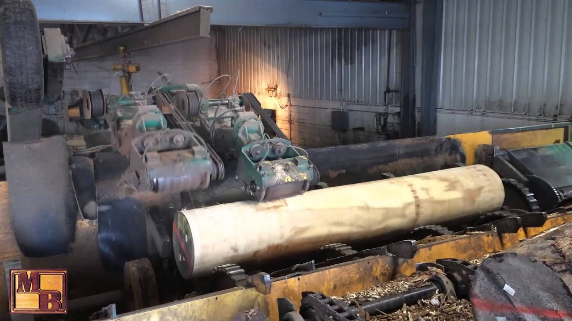 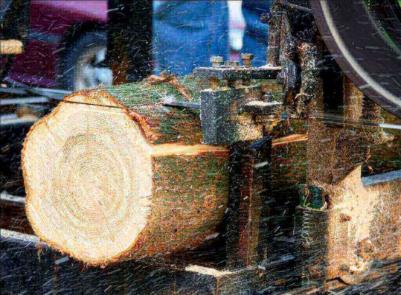 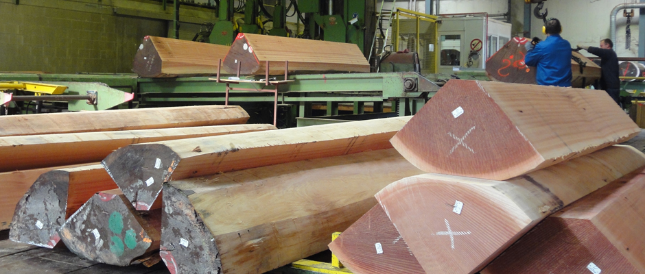 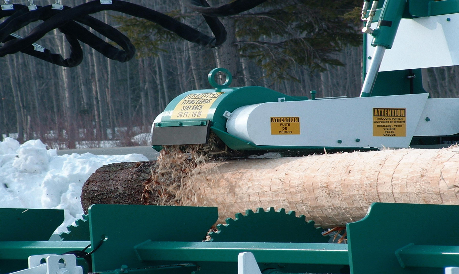 ΑΤΜΙΣΗ πρισμάτων
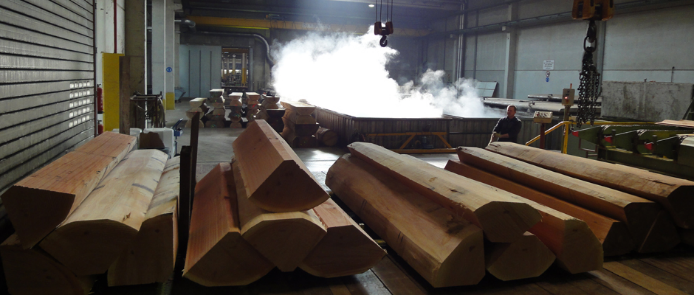 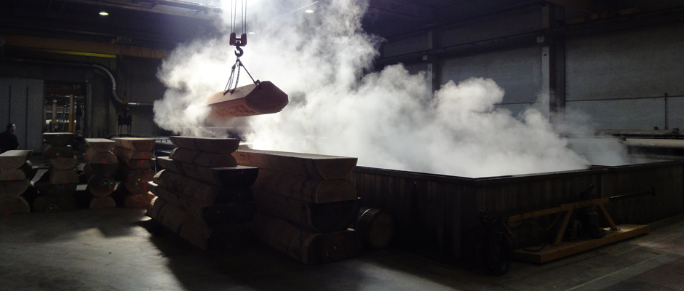 Παραδοσιακή και σύγχρονη πρίση ξυλοφύλλων σε πάχη 3,0mm, δεξιά  πάνω ερυθρελάτη, κάτω μέλιο, προορίζονται για ειδικές ξυλεπενδύσεις και  σε μουσικά όργανα
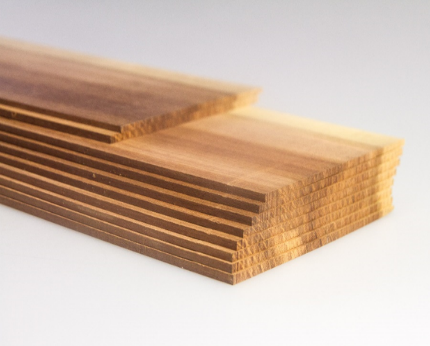 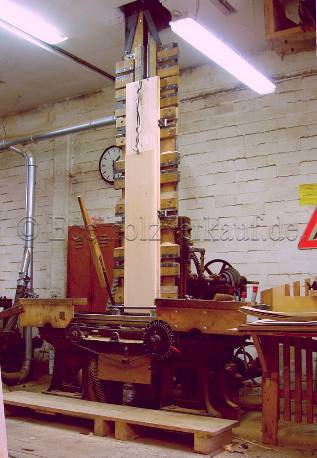 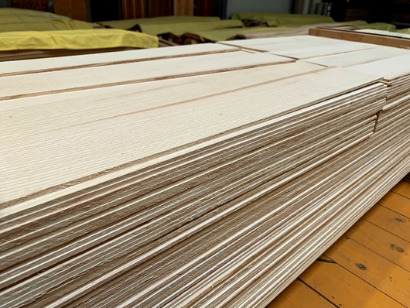 ΞΥΛΟΦΥΛΛΑ ΠΡΙΟΝΙΣΤΗΣ ΠΑΡΑΓΩΓΗΣ ( πάχος 5mm)Δεξιά είναι δρυς , με μήκος 12,80 μέτρα παραγωγή στην Γερμανία.
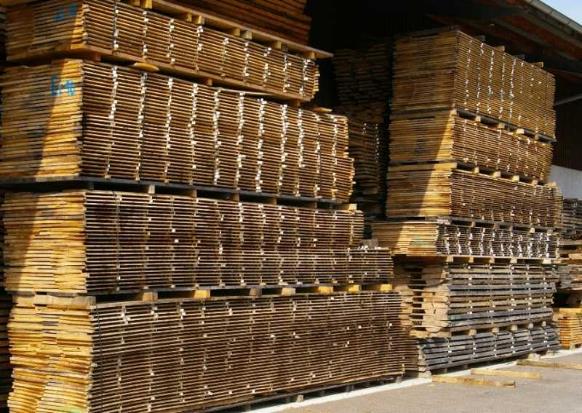 ΠΕΡΙΣΤΡΟΦΙΚΗ ΠΑΡΑΓΩΓΗ ΞΥΛΟΦΥΛΛΩΝ
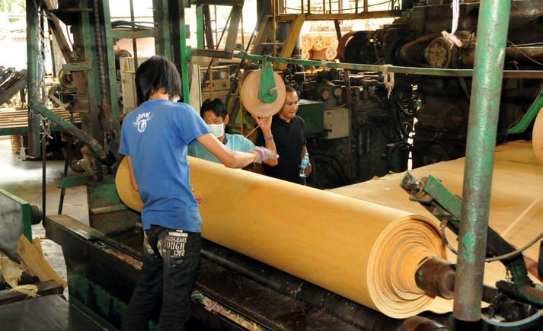 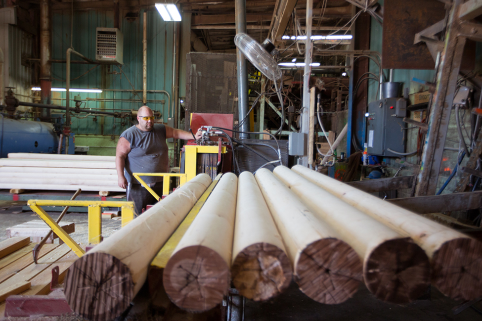 ΠΕΡΙΣΤΡΟΦΙΚΗ ΠΑΡΑΓΩΓΗ ΡΙΖΑΣ
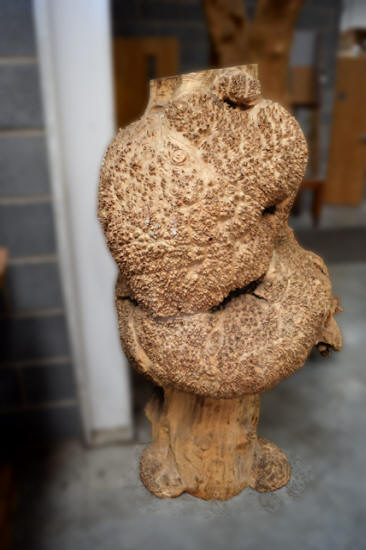 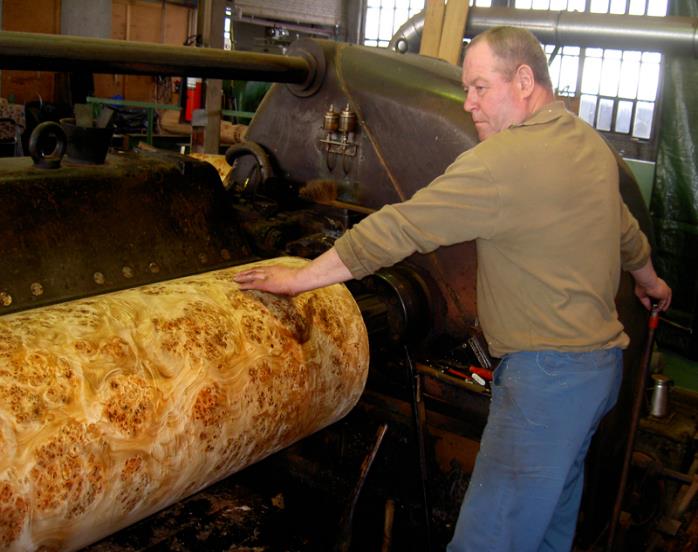 Τρόποι κοπής διακοσμητικών ξυλοφύλλων
Όλες είναι με παλινδρομικές κινήσεις του μαχαιριού ή του κορμού
Καστανιά εφαπτομενική					Έβενος  ακτινική, ψευδό - ακτινική
Zebrano ακτινική πραγματική
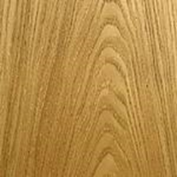 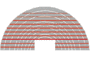 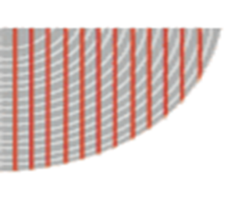 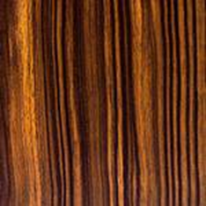 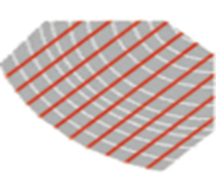 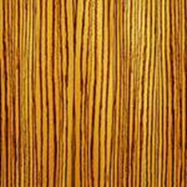 Τρόποι κοπής διακοσμητικών ξυλοφύλλων
Όλες είναι με περιστροφικές  κινήσεις του κορμού
Ρίζα  σεκόγιας εφαπτομενική 			 Λάρικα έκκεντρη εφαπτομενική
Αχλαδιά με έκκεντρη εφαπτομενική		Δρυς έκκεντρη ακτινική
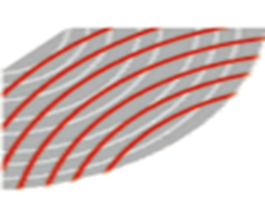 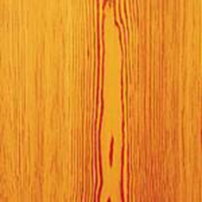 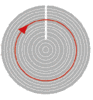 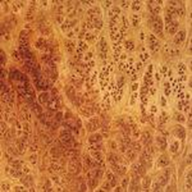 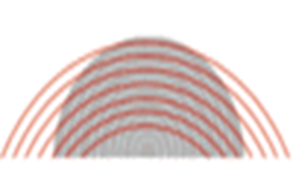 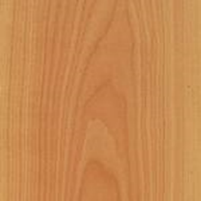 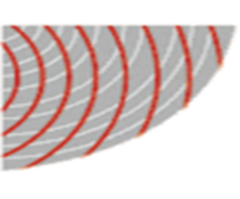 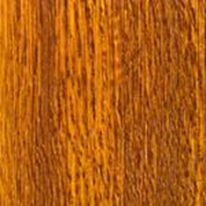 Αριστερά .Περιστροφική εφαπτομενικήΔεξιά. Περιστροφική έκκεντρη ακτινική
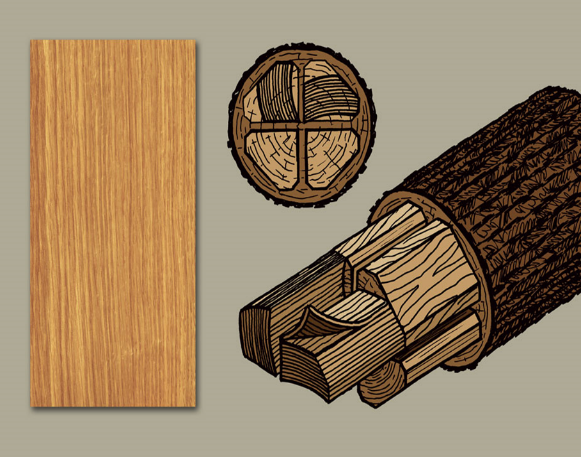 Αριστερά . Παλινδρομική εφαπτομενική Δεξιά Παλινδρομική ακτινική
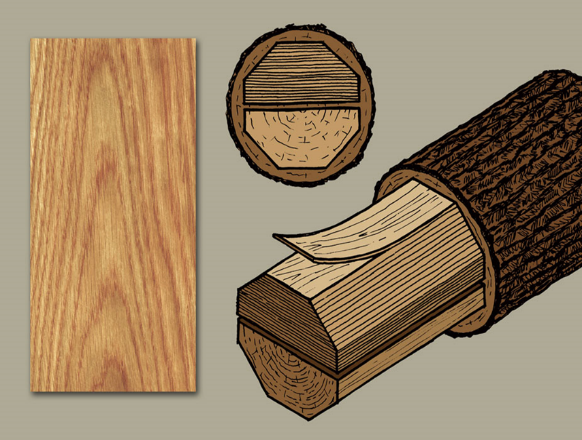 ΤΕΛΟΣθα ακολουθήσει και δεύτερο μέρος